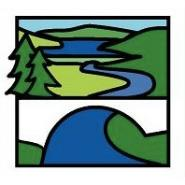 Enrichment Homework
Spring 2
Year Group: 7
Subject: French
Link to learning:

Our topic is all about Francophone cuisine this half-term
Your Task:

Create a food diary for a week, recording the things you eat and drink on each day for each meal.
Expectations:

Set out your diary neatly, listing the days Monday- Sunday (in French) down the left hand side, adding column headings for each of the meals across the top (in French). Each day, record what you eat and drink! If you particularly liked one of your meals, add a positive comment in french, like ‘delicieux!’

You can use an online dictionary for vocab that you don’t know, like www,wordreference.com.
Due date: Monday 27th March